2022년 5월 사목협의회
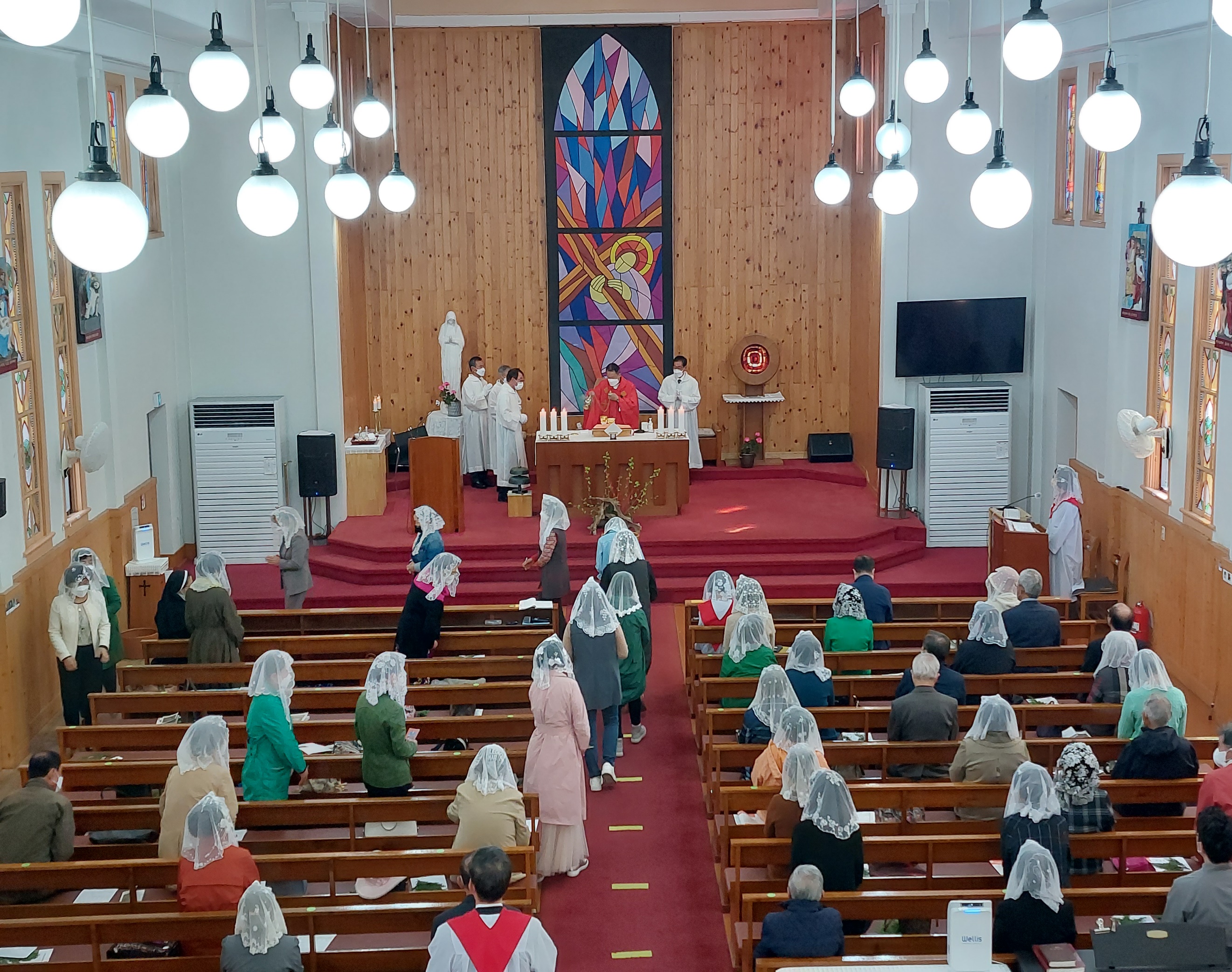 1.  개회기도
  늘 저희를 사랑으로 돌보시는 하느님 아버지!
  오늘 여기 모인 저희에게 성령의 불을 놓으시어, 본당 공동체 발전을 위해 친히 맡겨주신 사도직 사명을 충실히 수행할 신앙적 열정을 주소서.
  또한, 자신의 좁은 편견에서 벗어나 성모님의 온유함과 겸손을 본받아 서로 협조하고 양보하는 가운데 진정한 참여의 기쁨을 맛보게 하시며, 좋은 결실을 맺게 하여 주소서.
  그리하여 저희 창녕본당 공동체가 사랑과 기쁨이 넘쳐 흐르는 성령이 머무시는 성전이 되게 하여 주소서.
  우리 주 예수 그리스도를 통하여 비나이다.  아멘.
2. 본당회장 인사

3. 출석확인(부회장)

4. 전월 회의록 낭독(총무부)

5. 재경보고(기획관리부)

6. 부별 활동 및 계획 보고(각부 / 꾸리아, 평대)
7. 부회장 활동 보고 (남성부, 여성부)
  8. 안건 토의 
    - 안건토의 및 본당발전에 관한 의견교환  
  9. 수녀님 말씀
 10. 주임신부님 종합정리
 11. 공지사항(총무)
    - 다음사목협의회 : 2022. 6. 5.(일) 교중미사후(띠누리집)

 12. 마침기도 – 주모경

 13. 강복(주임신부)
[Speaker Notes: 1.남부회장:나무전지건                        3.꾸리아 단장-
2.여부회장:심신단체관련                     4.평대학장-]
주님의 기도
하늘에 계신 우리 아버지,
아버지의 이름이 거룩히 빛나시며
아버지의 나라가 오시며,
아버지의 뜻이 하늘에서와 같이
땅에서도 이루어 지소서!
오늘 저희에게 일용할 양식을 주시고,
저희에게 잘못한 이를 저희가 용서하오니
저희 죄를 용서하시고,
저희를 유혹에 빠지지 않게 하시고,
악에서 구하소서. 아멘

14. 강복(주임신부)
성모송
은총이 가득하신 마리아님! 기뻐하소서
주님께서 함께 계시니 여인중에 복되시며,
태중의 아들 예수님 또한 복되시나이다.
천주의 성모 마리아님
이제와 저희 죽을 때에
저희 죄인을 위하여 빌어주소서. 아멘.

영광송
영광이 성부와 성자와 성령께
처음과 같이 이제와 항상 영원히. 아멘.
수고하셨습니다.